SUVAT
Page 50
SUVAT eqns. are equations that describe the motion of objects under constant acceleration

S - distance
u – initial speed
v – final speed
a - acceleration
t - time
Similar to s = v x t
* Falling objects have an acceleration of 9.8 m/s²
SUVAT
Page 50
SUVAT eqns. are equations that describe the motion of objects under constant acceleration

S - distance
u – initial speed
v – final speed
a - acceleration
t - time
Similar to s = v x t
* Falling objects have an acceleration of 9.8 m/s²
Resolving vectors	p32
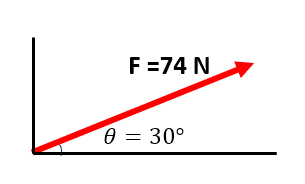 Resolving vectors	p32
Fx = 74 x sin(30)
     = 74 x  0.5      = 37 N
F =74 N
Resolving vectors	p32
Fx = 74 x sin(30)
     = 74 x  0.5      = 37 N
F =74 N
Resolving vectors	p32
Fx = 74 x sin(30)
     = 74 x  0.5      = 37 N
F =74 N
Resolving vectors	p32
Fx = 74 x sin(30)
     = 74 x  0.5      = 37 N
F =74 N
Resolving vectors	p32
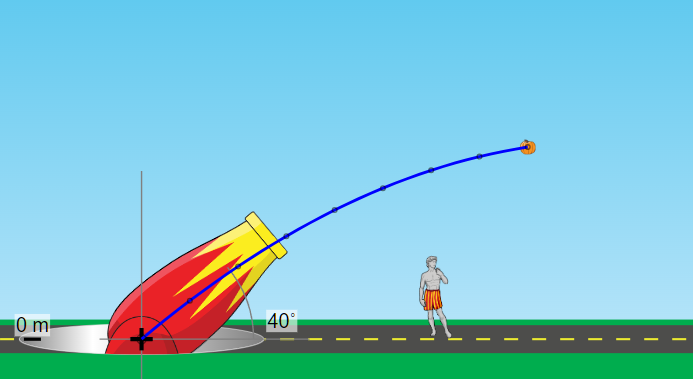 Resolving vectors	p32
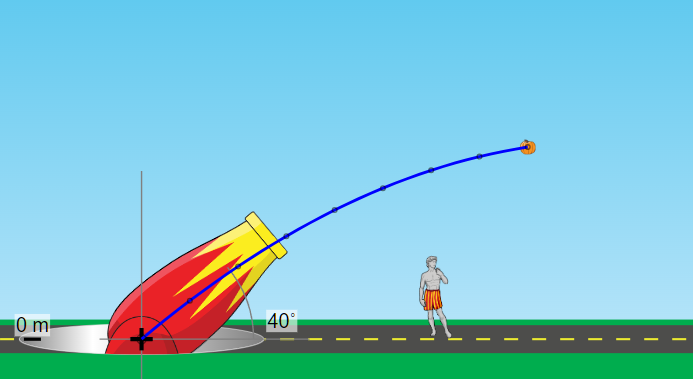 Resolving vectors	p32
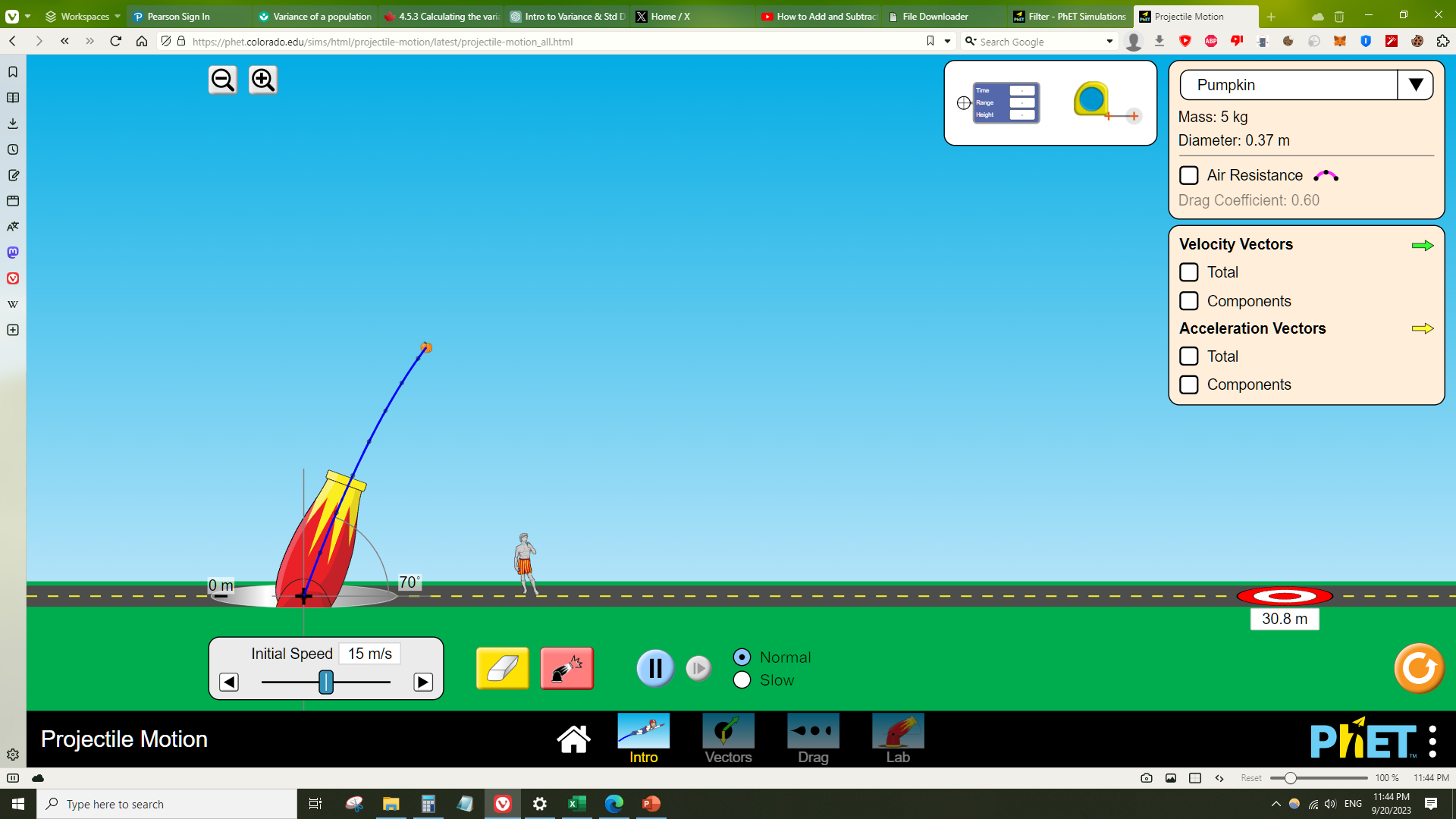